МДОУ «Детский сад № 41 р.п. Петровское»Правила дорожные детям знать положено !
Подготовила : 
				Инструктор по физкультуре 
	            Гусева Е.Г.
2017 год
Дорожная азбука
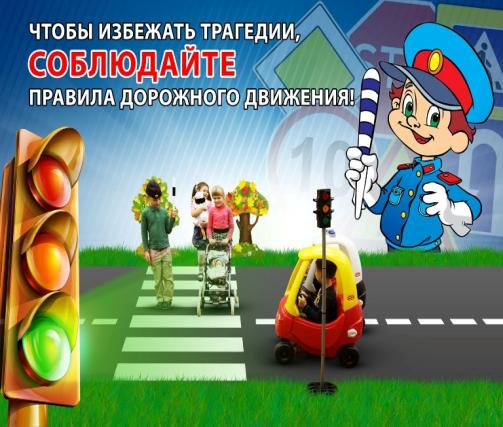 Для того что бы на улицах было безопасно,надо соблюдать правила дорожного движения. Такие правила должны знать водители и пешеходы.
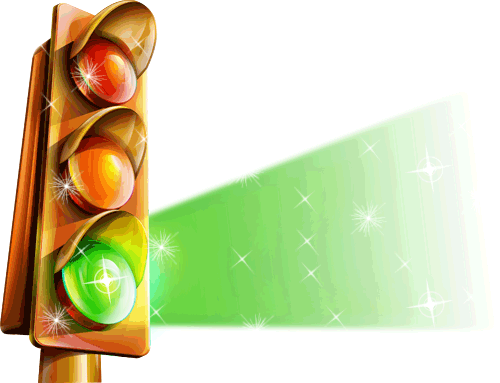 Светофоры
В каждом городе есть светофоры.
Внимательно следи за сигналами светофора, переходя перекрёстки.
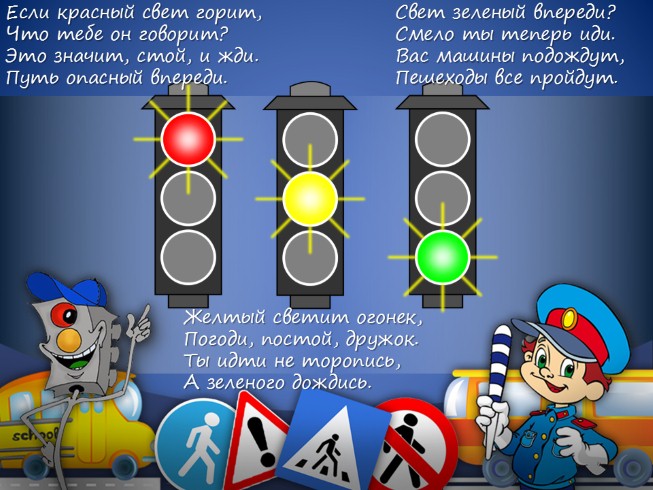 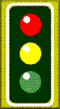 Светофоры
Красный цвет обозначает стоп - все должны остановиться.
Жёлтый означает внимание.
Вот когда загорится зеленый, тогда можно начинать движение.
Пешеходные переходы
Пешеходные переходы через дорогу обозначены  разметкой на проезжей части и дорожными знаками.
Переходить  улицу необходимо только по пешеходным переходам
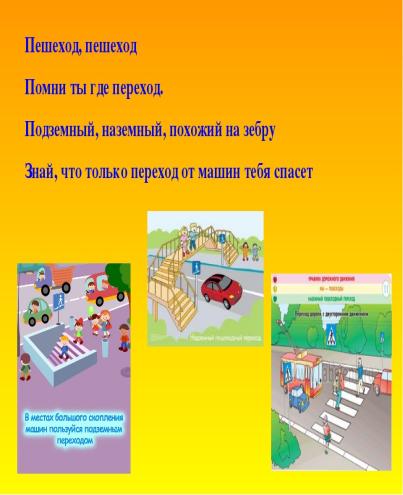 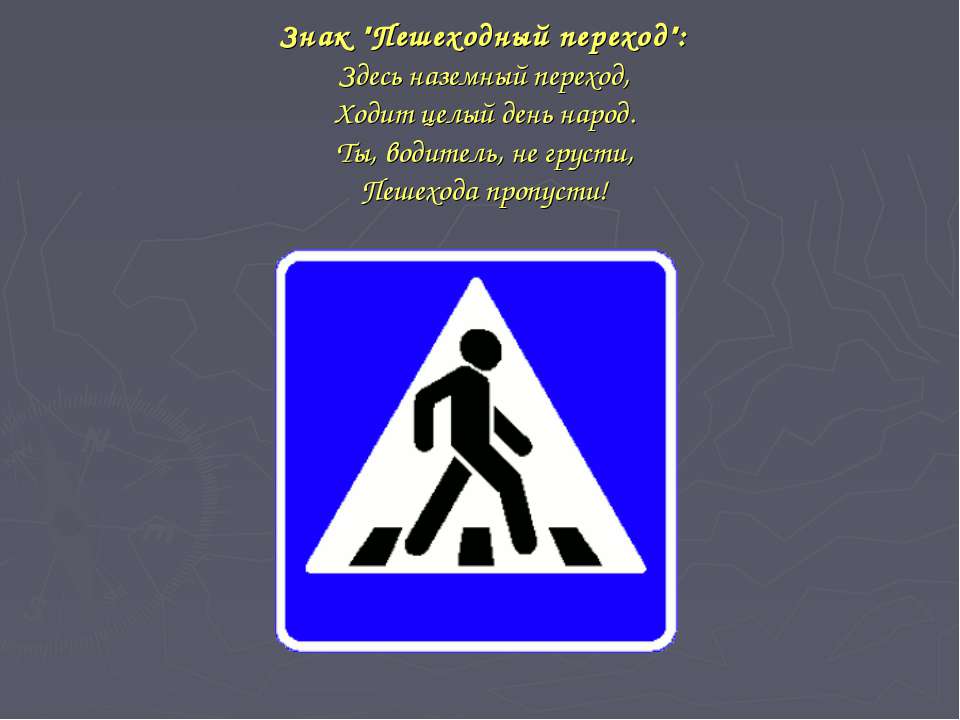 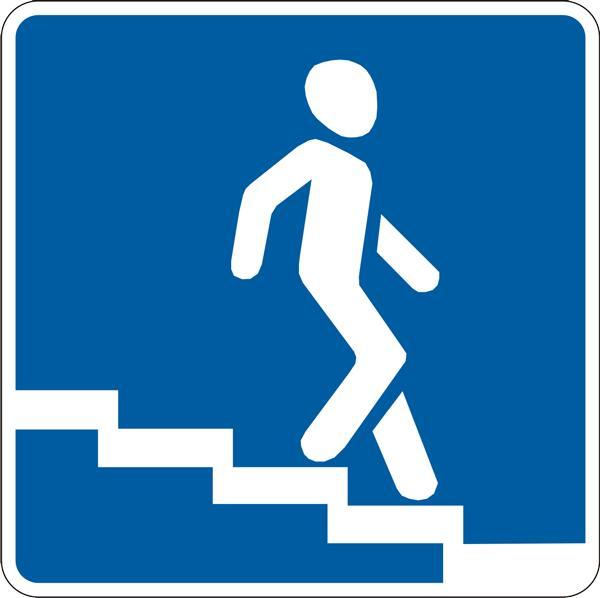 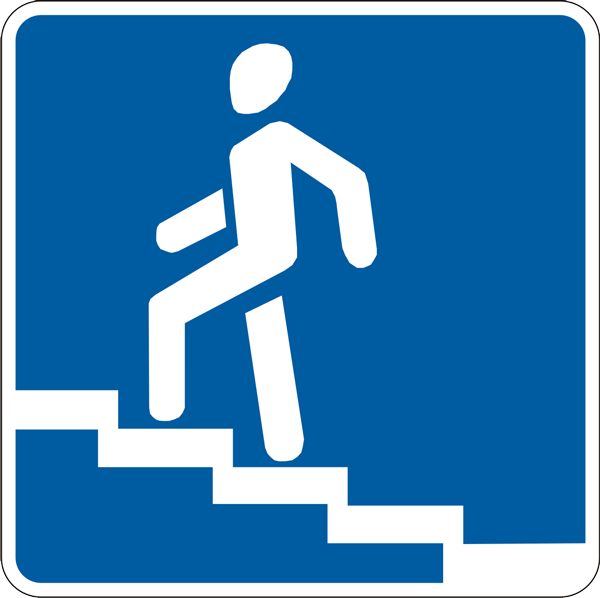 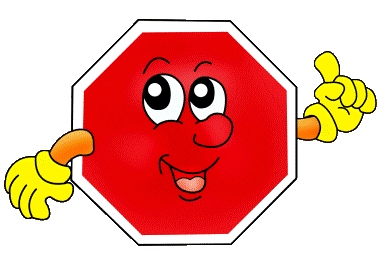 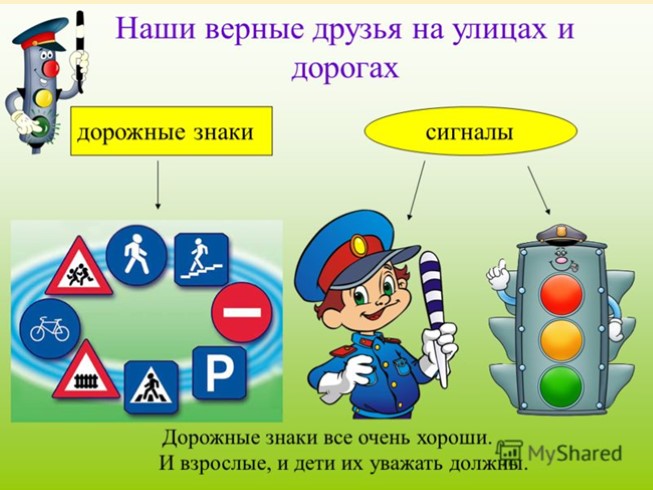 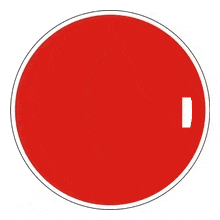 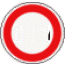 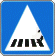 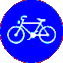 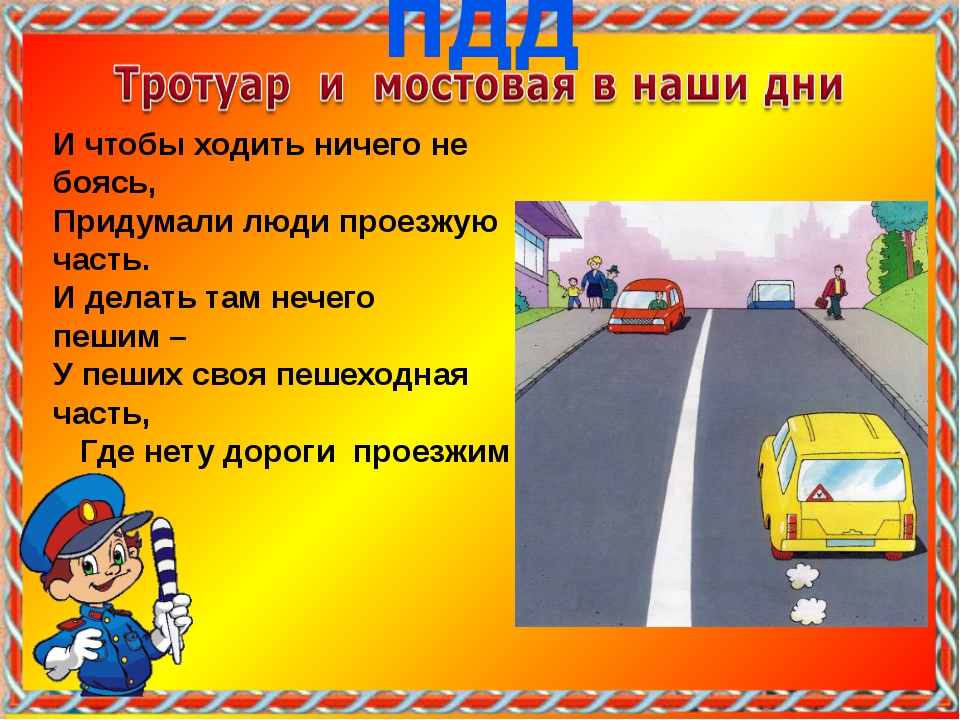 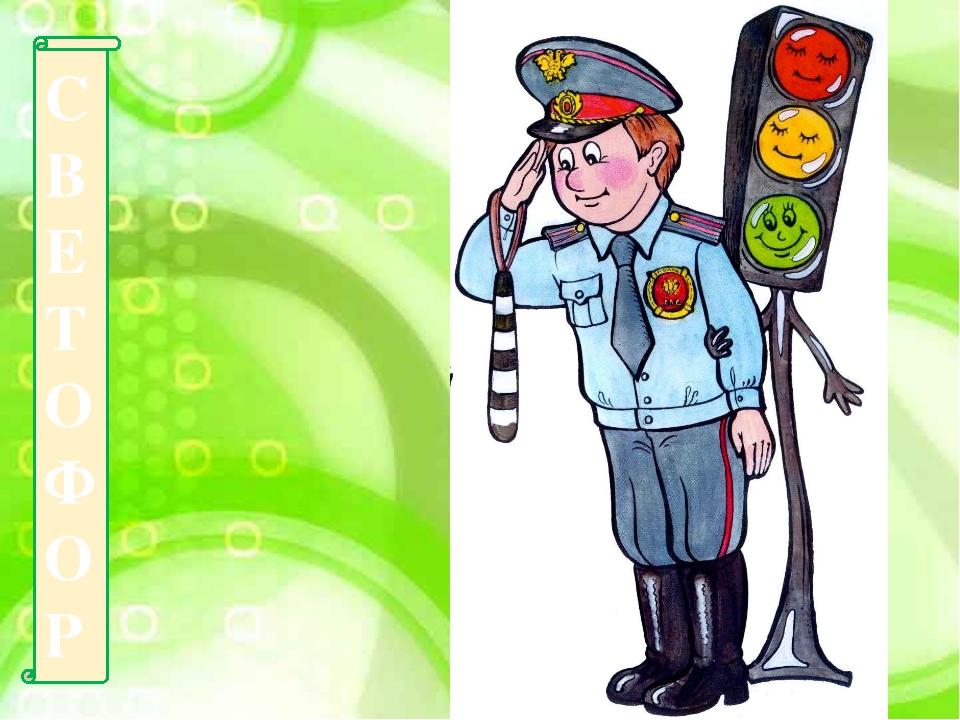 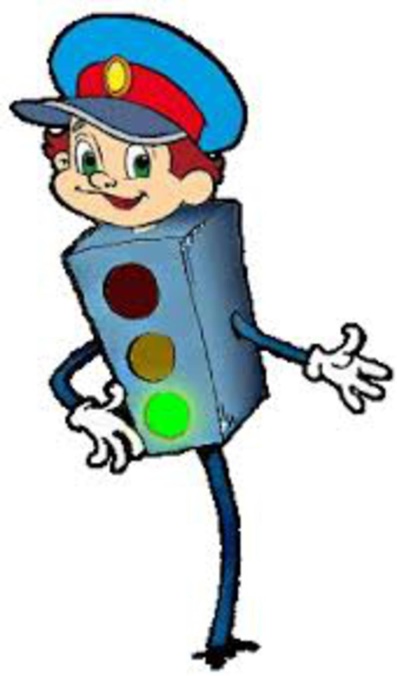 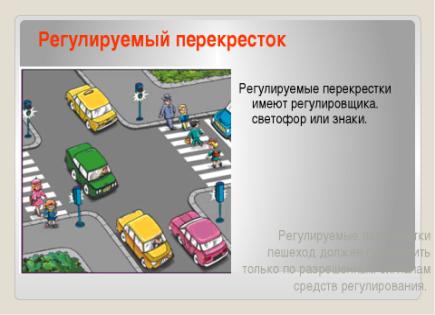 Перекрёстки
Пешеходы на перекрёстках  должны быть особенно внимательными. 
Перекрёстки бывают: регулируемыми  и нерегулируемыми.
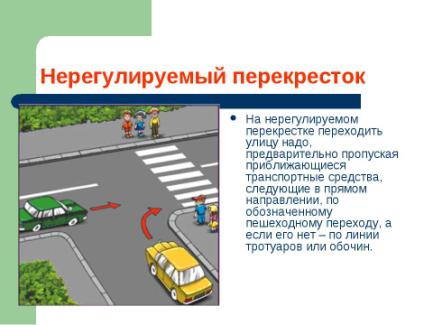 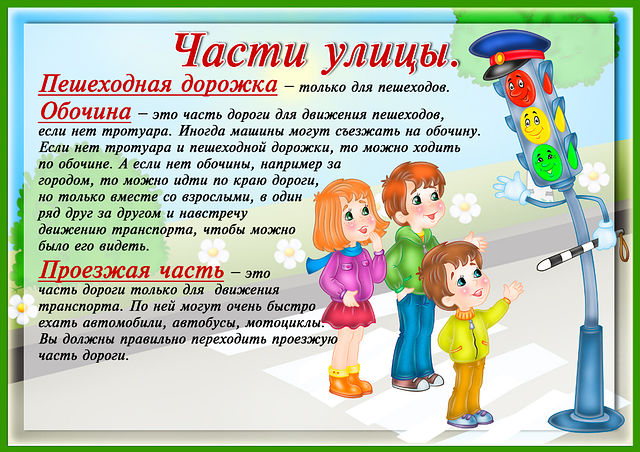 На улице
Идите только по тротуару или обочине. По проезжей части едет транспорт.
Идите шагом по правой стороне тротуара.
По обочине  нужно идти по левой стороне навстречу транспорту.
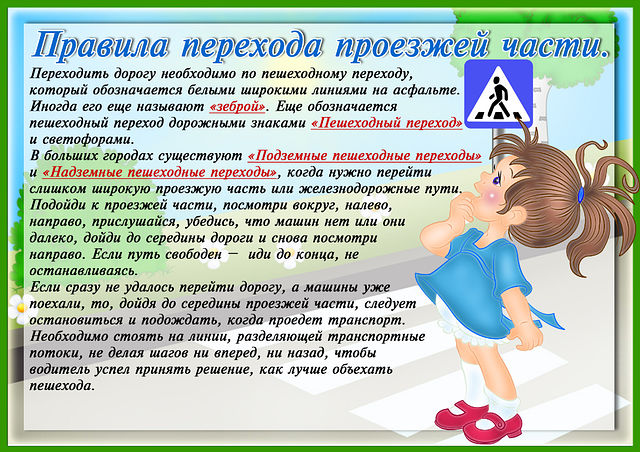 Где можно и где нельзя играть?
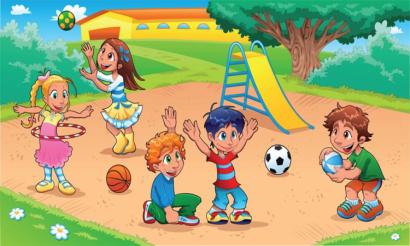 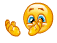 Играть можно в парках, скверах, на стадионах, во дворах.


Нельзя играть на проезжей части
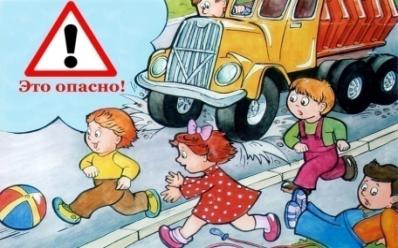 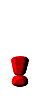 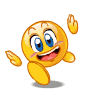 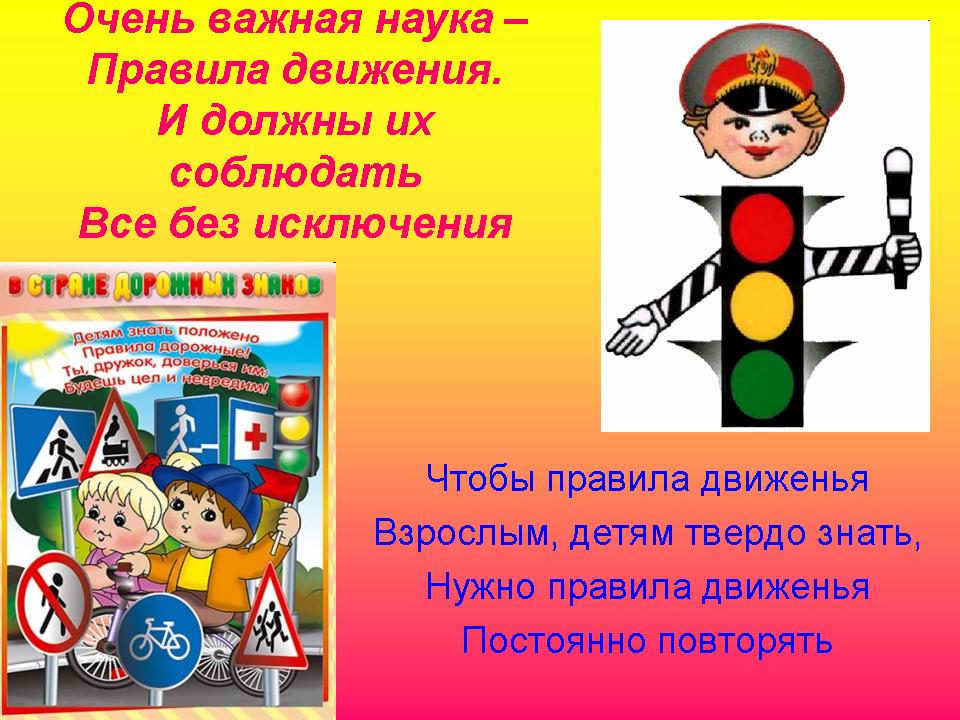 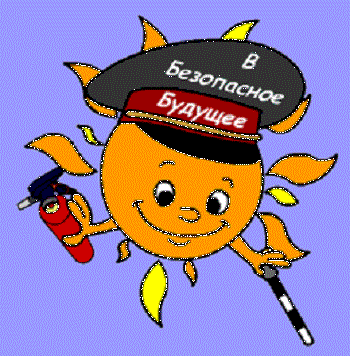 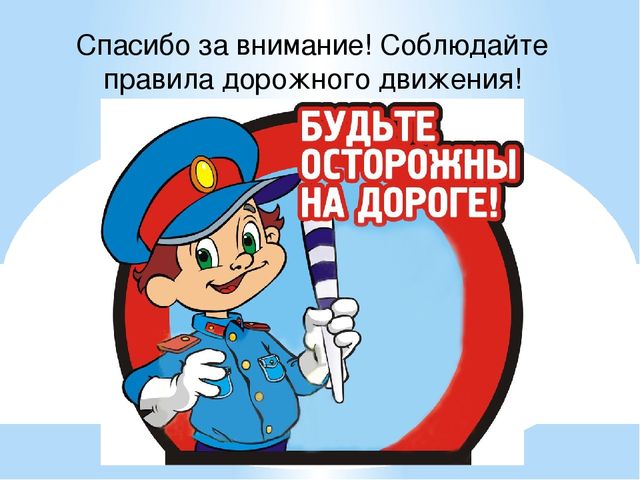 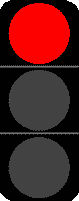